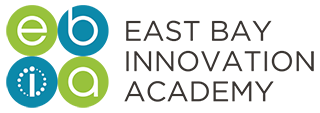 Academic Excellence
EBIA Team Updates, March 2017
East Bay Innovation Academy  3400 MALCOLM AVE, OAKLAND, CA 94605 www.eastbayia.org
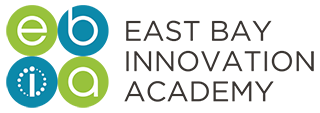 Winter All Staff Survey Report Out
East Bay Innovation Academy  3400 MALCOLM AVE, OAKLAND, CA 94605 www.eastbayia.org
Winter All Staff Survey Report Out
Survey Arc – All Anonymous
Fall In House All Staff Survey
Winter In House All Staff Survey 
Spring SCAI for Staff, Families and Students

Categories of Survey
School Culture and Climate
Academics
Professional Development
Work Environment
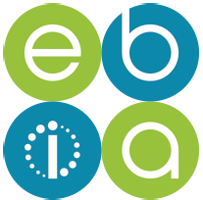 East Bay Innovation Academy  3400 MALCOLM AVE, OAKLAND, CA 94605 www.eastbayia.org
Winter All Staff Survey Report Out
Response Results
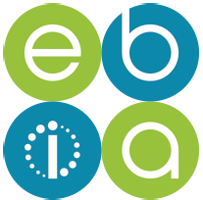 East Bay Innovation Academy  3400 MALCOLM AVE, OAKLAND, CA 94605 www.eastbayia.org
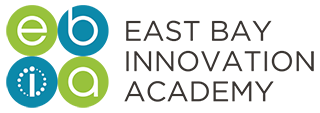 2nd Trimester Academic Progress
East Bay Innovation Academy  3400 MALCOLM AVE, OAKLAND, CA 94605 www.eastbayia.org
2nd Trimester Academic Progress
Lower School NWEA MAP Overview

S.D. Range is up to +/- 3 

”Norm” represents average anticipated growth 

Growth score is calculated as the average of each student’s individual growth score
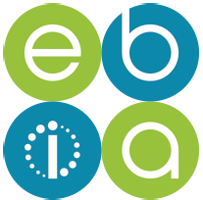 East Bay Innovation Academy  3400 MALCOLM AVE, OAKLAND, CA 94605 www.eastbayia.org
2nd Trimester Academic Progress
Lower School NWEA MAP Overview – FRL, EL, IEP
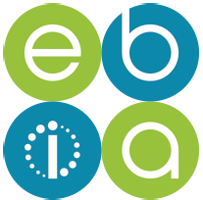 East Bay Innovation Academy  3400 MALCOLM AVE, OAKLAND, CA 94605 www.eastbayia.org
2nd Trimester Academic Progress
Lower School NWEA MAP Overview – Gender
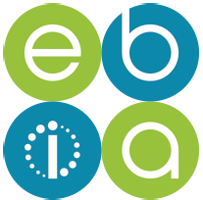 East Bay Innovation Academy  3400 MALCOLM AVE, OAKLAND, CA 94605 www.eastbayia.org
2nd Trimester Academic Progress
Lower School NWEA MAP Overview – Race
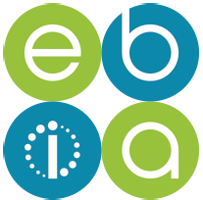 East Bay Innovation Academy  3400 MALCOLM AVE, OAKLAND, CA 94605 www.eastbayia.org
2nd Trimester Academic Progress
Lower School Growth Areas
High rate of growth for EL, IEP and FRL students
Decrease of gender gap for girls in math and science
Decrease of race gap for students of color in reading

Lower School Challenge Areas
Growth progress in 6th grade math 
Growth progress in 7th grade science
Low performance for boys in reading and language 
Low growth progress for students of color in math
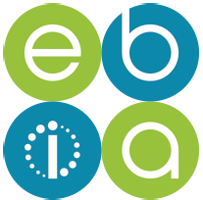 East Bay Innovation Academy  3400 MALCOLM AVE, OAKLAND, CA 94605 www.eastbayia.org
2nd Trimester Academic Progress
Upper School Course Pass Rate Overview

Based on T2 Grades

Next step – disaggregate by demographic group
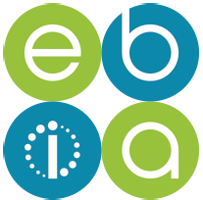 East Bay Innovation Academy  3400 MALCOLM AVE, OAKLAND, CA 94605 www.eastbayia.org
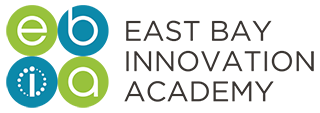 National Equity Project Report Out
East Bay Innovation Academy  3400 MALCOLM AVE, OAKLAND, CA 94605 www.eastbayia.org
National Equity Project Report Out
NEP Leading for Equity Institute 
Examine impact of racism and other bias on policies and practice
Analyze individual and organizational dynamics that impede success
Improve collaborative relationships and build teams
Identify/solidify equity goals

Team
Admin – Devin Krugman
Lower School – Cory Potts, Ashley Henry, Lauren Combs, Kim Frankel
Upper School – Megan Cook, Kelly Atkinson
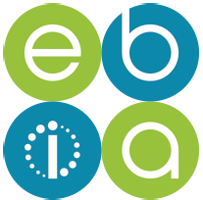 East Bay Innovation Academy  3400 MALCOLM AVE, OAKLAND, CA 94605 www.eastbayia.org
National Equity Project Report Out
Primary Analysis Areas
Academics and Instructional Practice
School Culture and Climate
Targeted Improvement Areas
Discipline and Behavior Response
Communication Systems
Daily Practice (teacher to student, and staff to staff)
Community Building
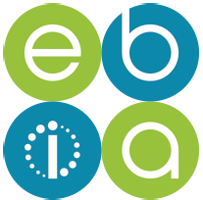 East Bay Innovation Academy  3400 MALCOLM AVE, OAKLAND, CA 94605 www.eastbayia.org
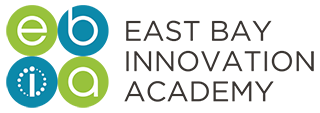 End of Year Staffing Plan
East Bay Innovation Academy  3400 MALCOLM AVE, OAKLAND, CA 94605 www.eastbayia.org
End of Year Staffing Plan
Leave Coverage Plan

Head of School – Devin Krugman
	Timeline: May through July 2017
	Role(s): Interim Head of School
	Status: Rate finalization, contract offer this week

DESEL – Lansine Toure
	Timeline: mid May through mid June 2017
	Role(s): Interim Behavior Support Person, Interim LEA
	Status: Behavior Support Complete, LEA contract offer this week

Intersession Coordinator – Nicole Neumiller
	Timeline: mid May through mid June 2017
	Role(s): Interim Intersession Coordinator 
	Status: Rate finalization, contract offer this week
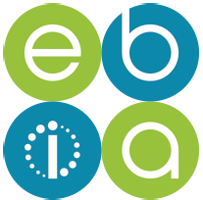 East Bay Innovation Academy  3400 MALCOLM AVE, OAKLAND, CA 94605 www.eastbayia.org